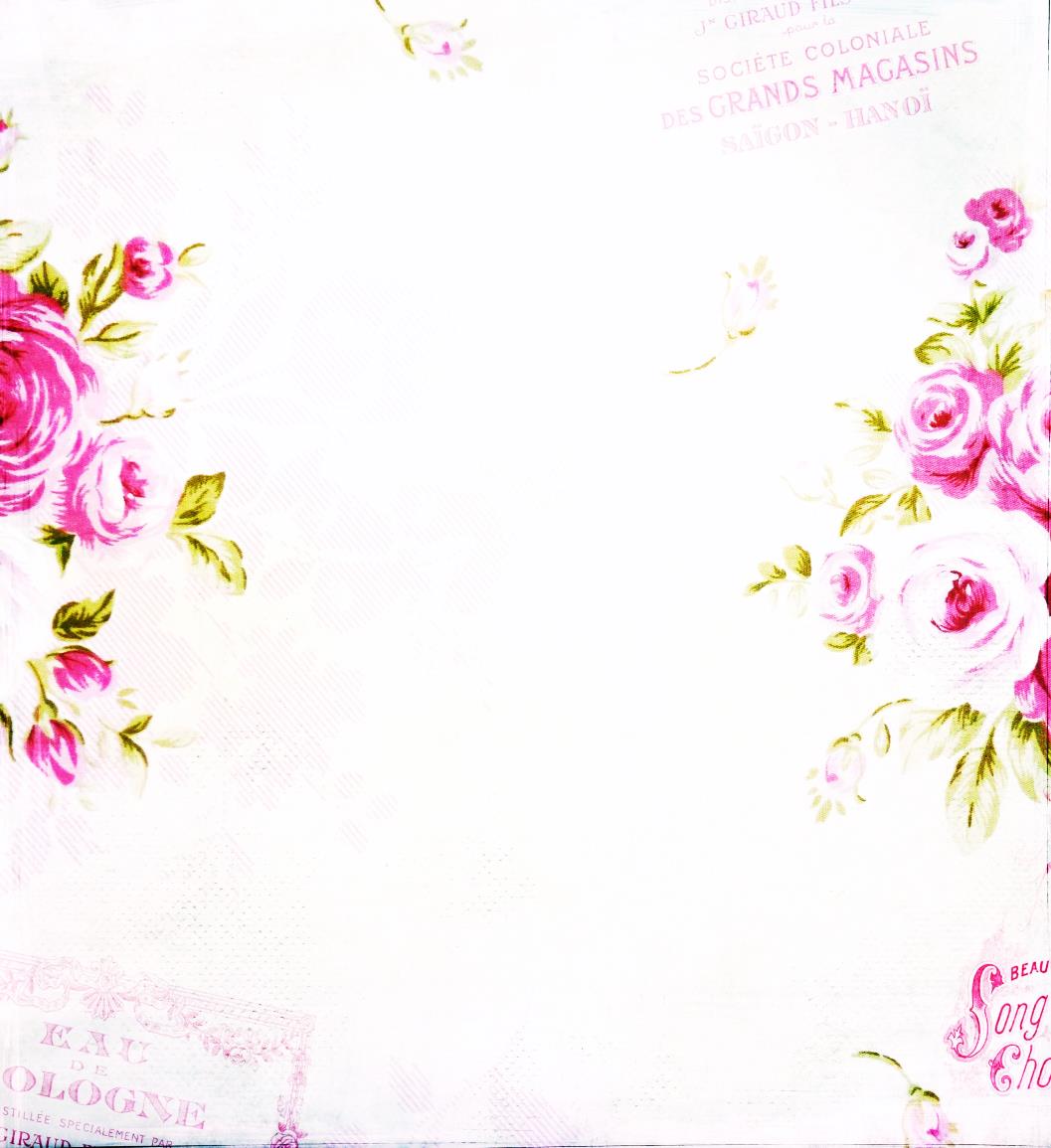 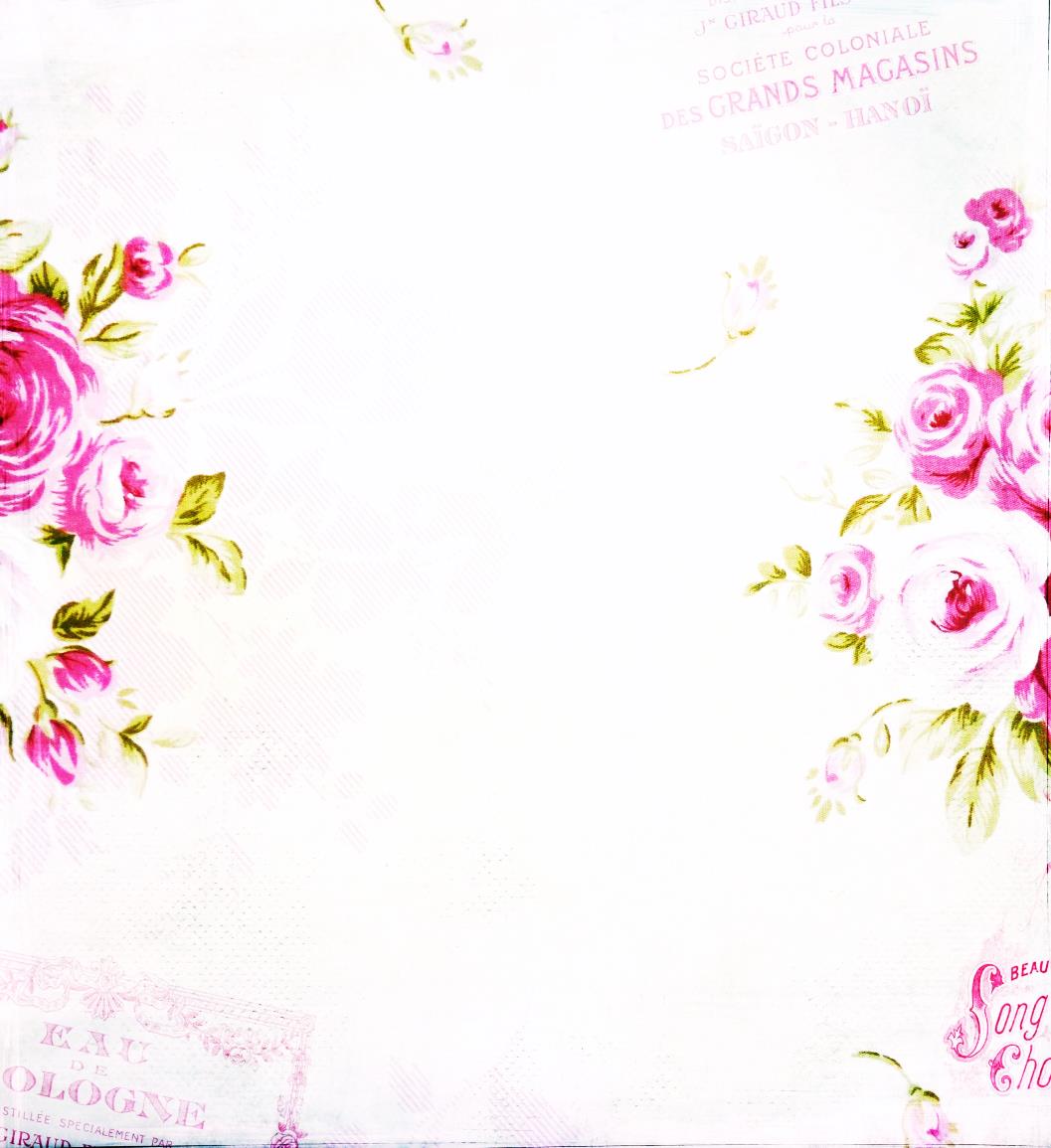 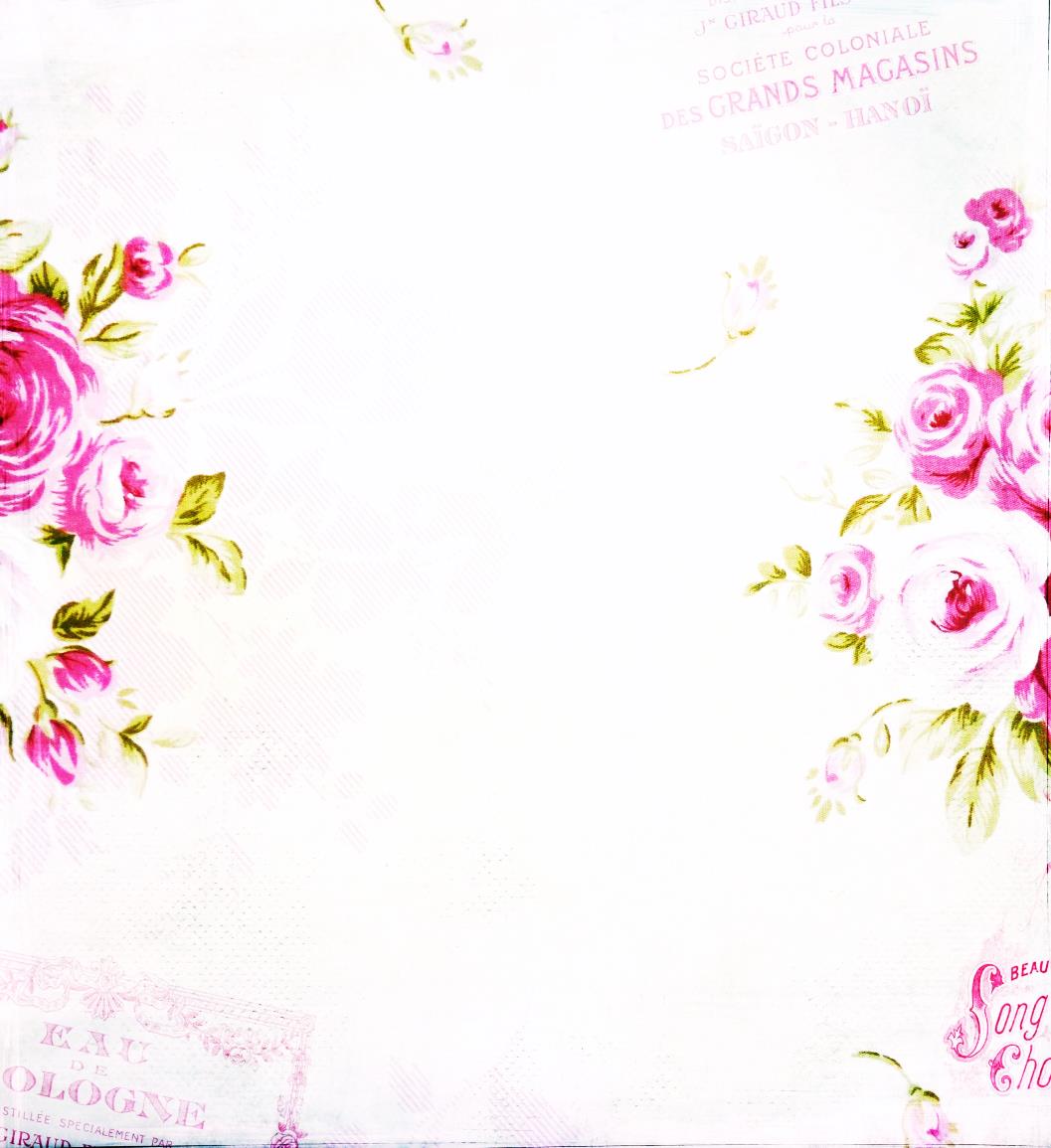 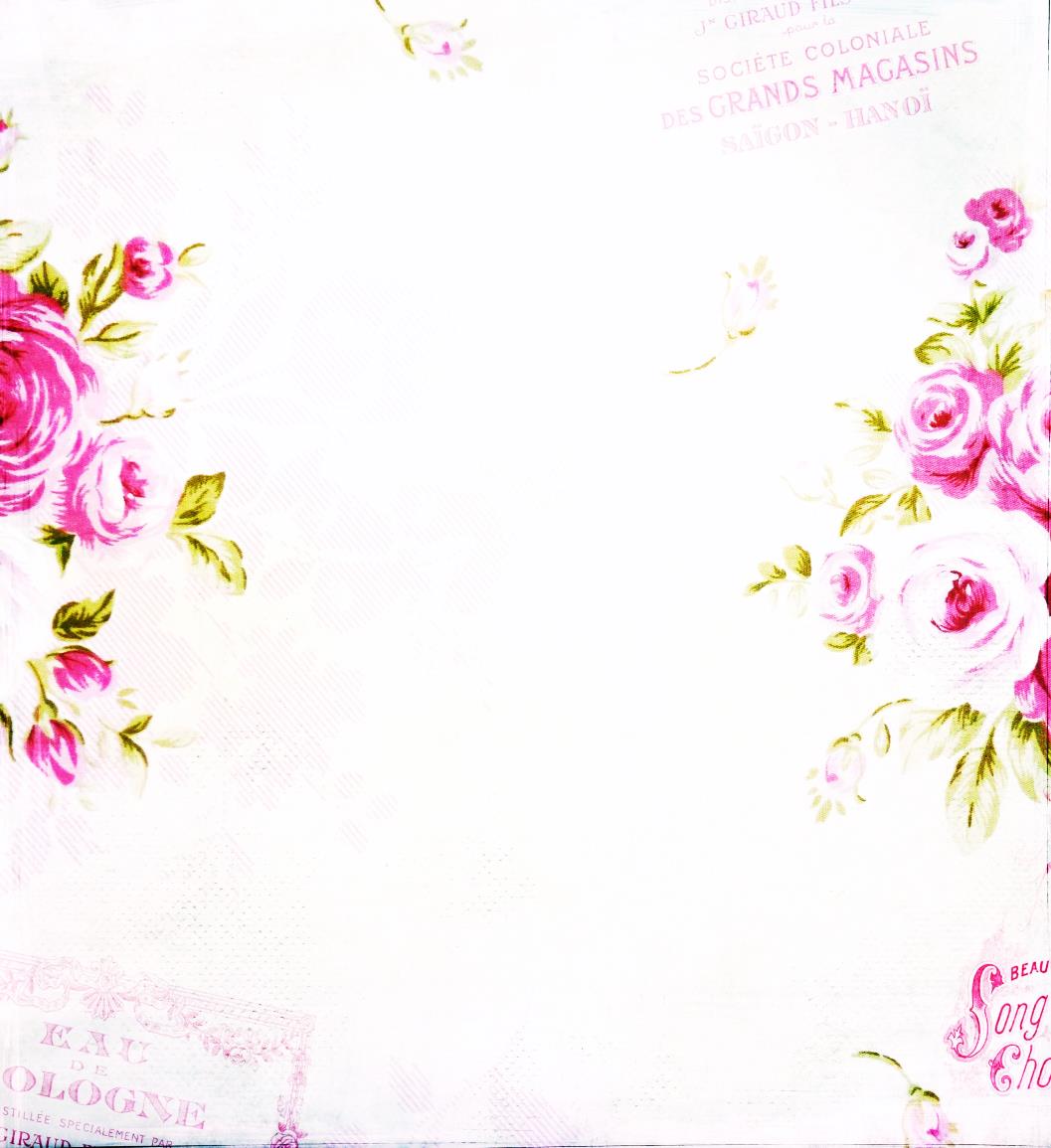 הטנא של
הטנא של
הטנא של
הטנא של